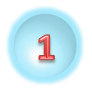 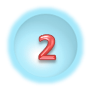 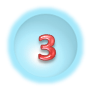 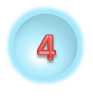 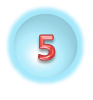 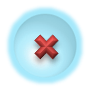 Игра «Голоса больших и маленьких»
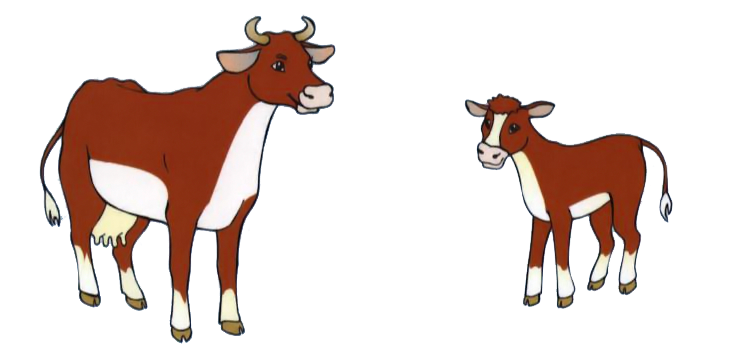 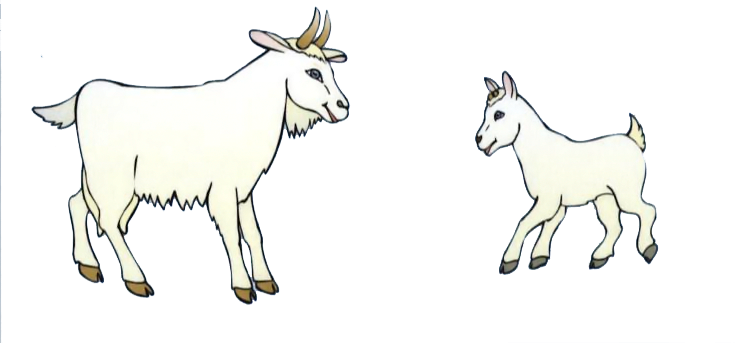 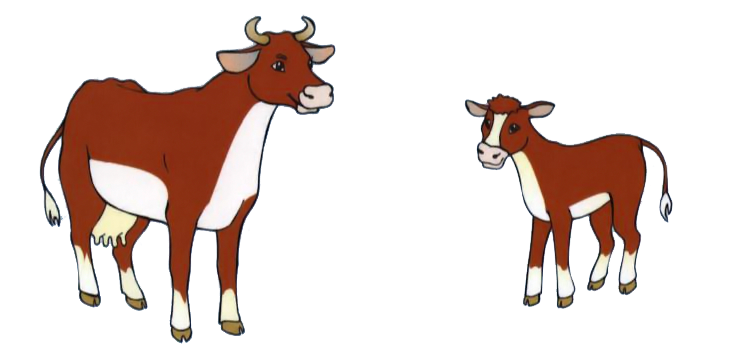 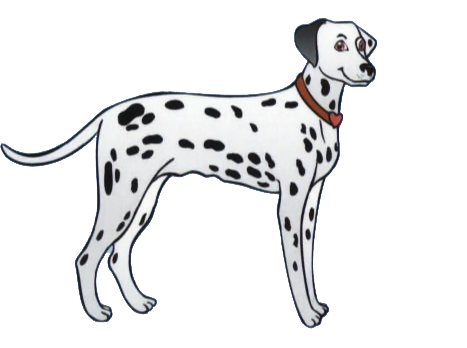 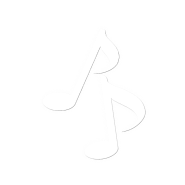 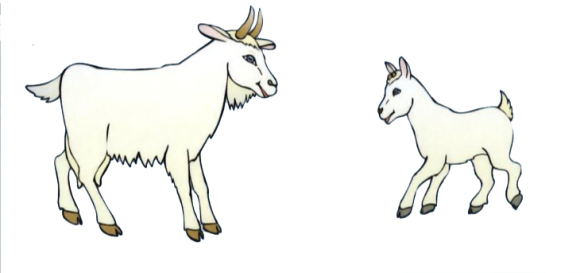 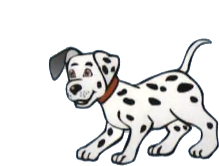 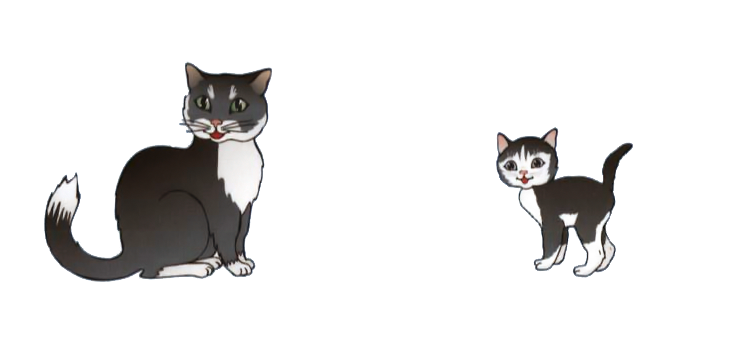 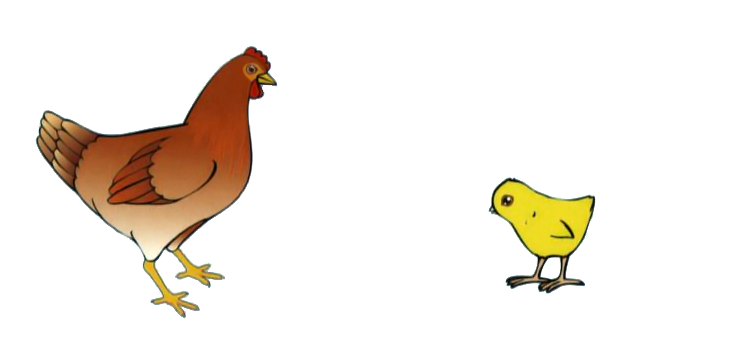 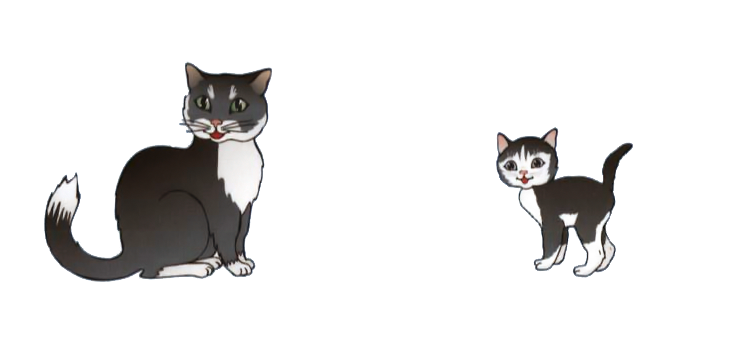 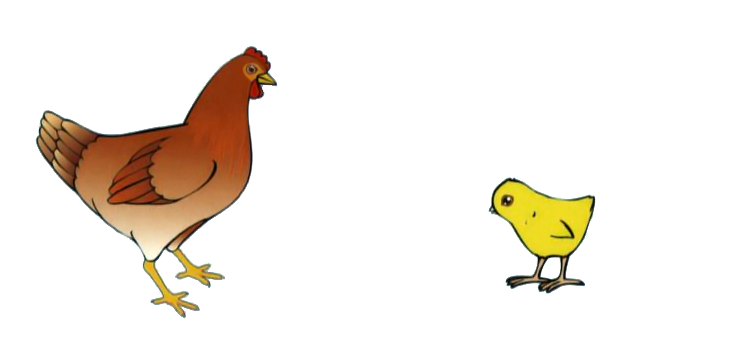 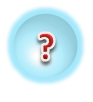 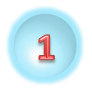 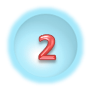 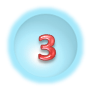 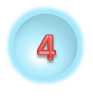 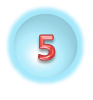 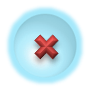 Игра «Голоса больших и маленьких»
Подготовила: Верченко М.П.
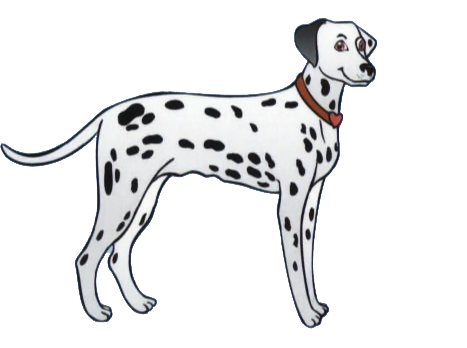 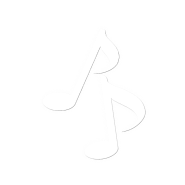 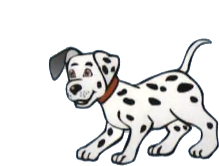 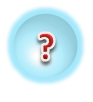 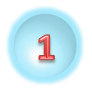 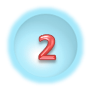 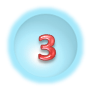 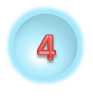 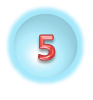 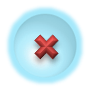 Игра «Голоса больших и маленьких»
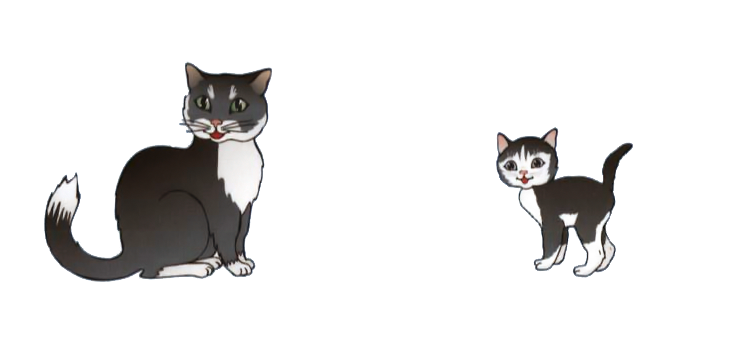 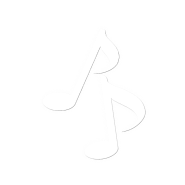 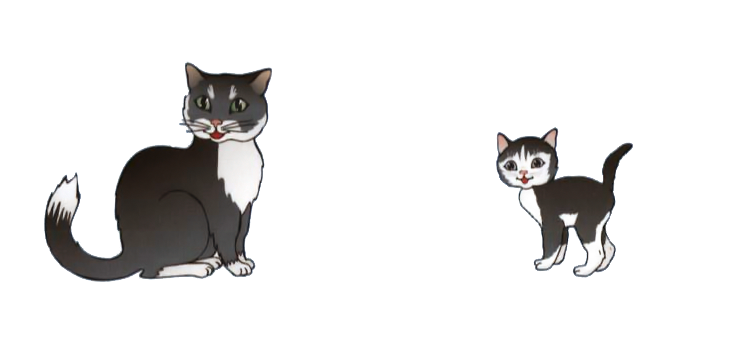 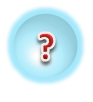 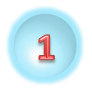 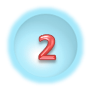 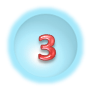 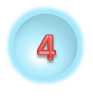 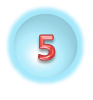 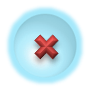 Игра «Голоса больших и маленьких»
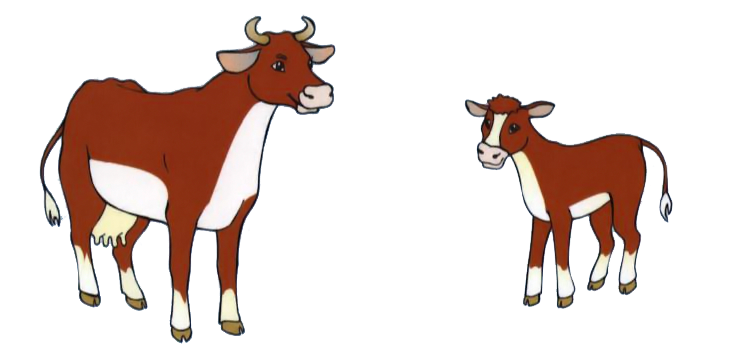 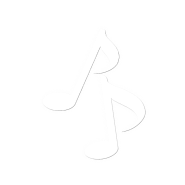 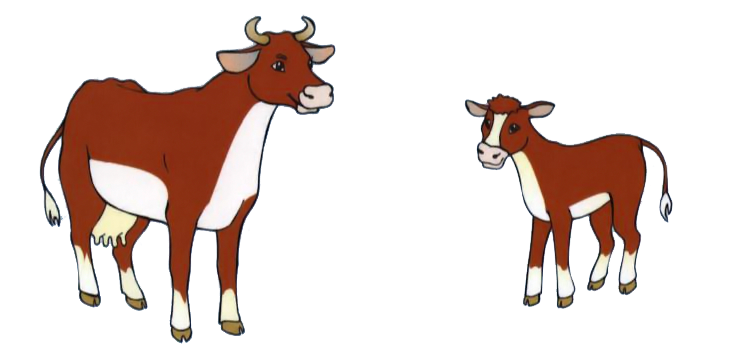 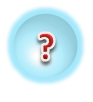 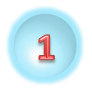 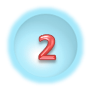 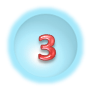 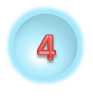 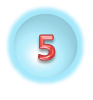 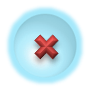 Игра «Голоса больших и маленьких»
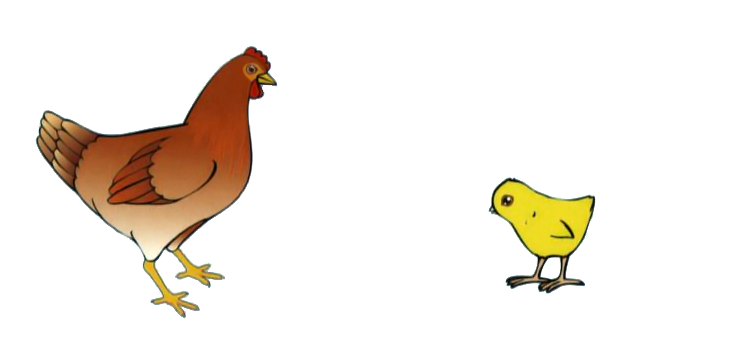 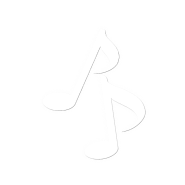 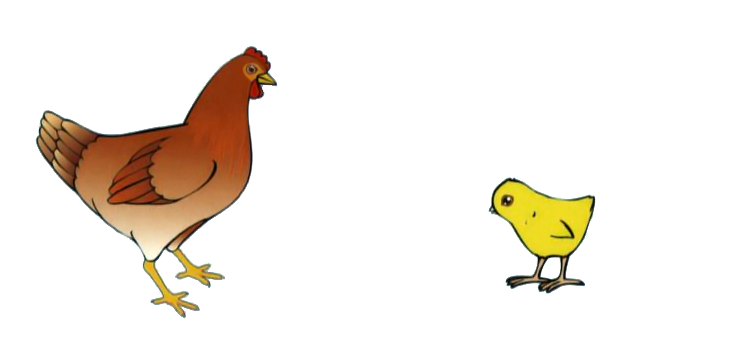 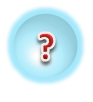 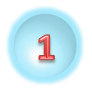 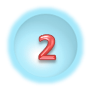 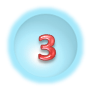 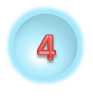 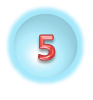 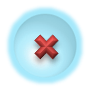 Игра «Голоса больших и маленьких»
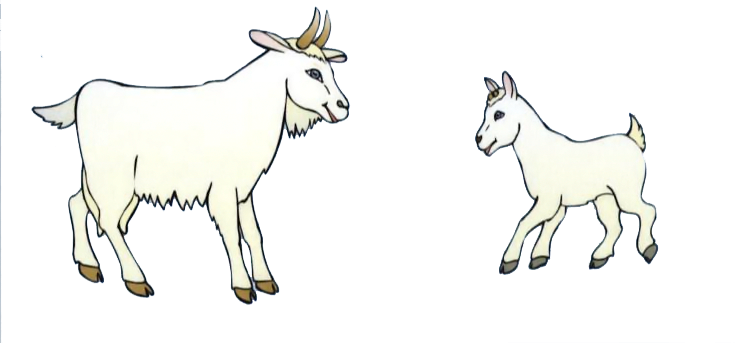 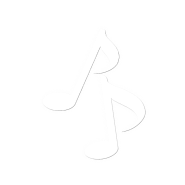 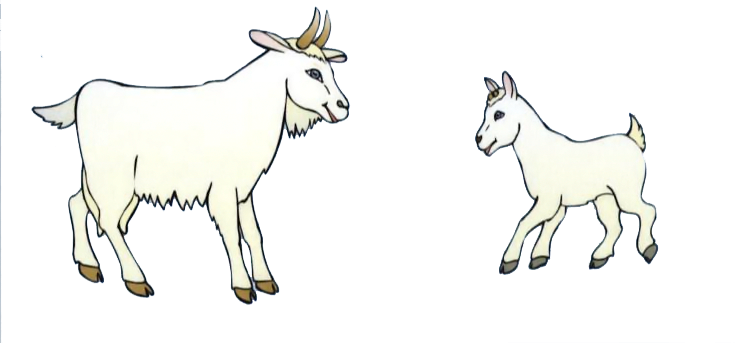 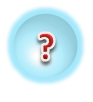 Цель: развитие способности  к различению и воспроизведению звуков разной высоты.
Задачи: формировать представления о высоких и низких звуках, о звукоподражании, эмоциональной окраске звуков, связи речевой интонации с музыкальной интонацией.
Работа с презентацией: при переключении кнопок 1,2,3,4,5 вы переходите  к следующему звуковому заданию. Кликнув правой кнопкой мыши по изображению животного, вы услышите его голос. Дети изображают голос взрослого животного и их детенышей на  низких и высоких звуках соответственно. 
- Справка
- Завершить показ
- Вернуться к первому слайду
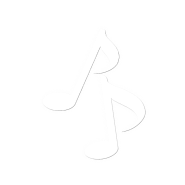 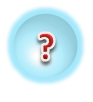 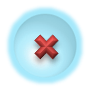 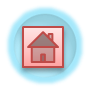 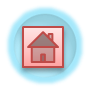 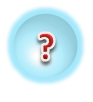